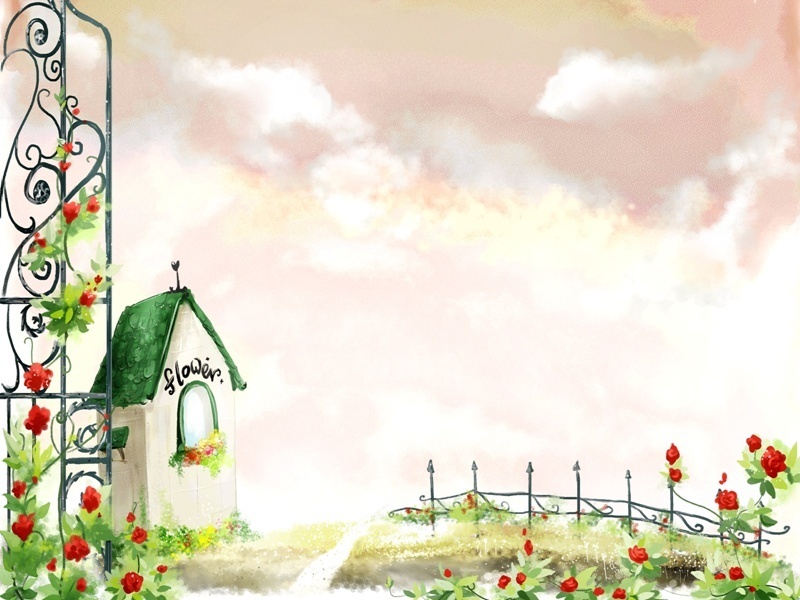 Khoa học: Con người cần gì để sống?
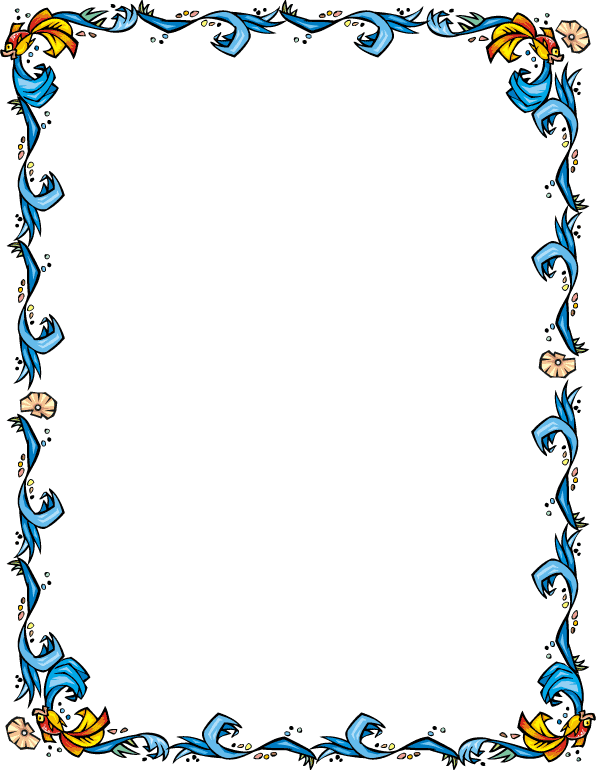 Em hãy liệt kê tất cả những gì em cần có cho cuộc sống của mình.
Tiếp sức đồng đội.
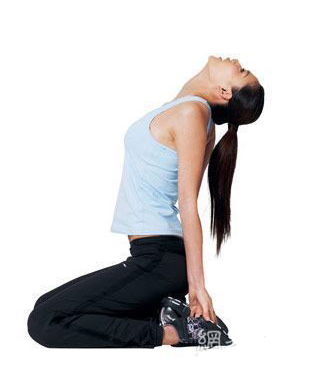 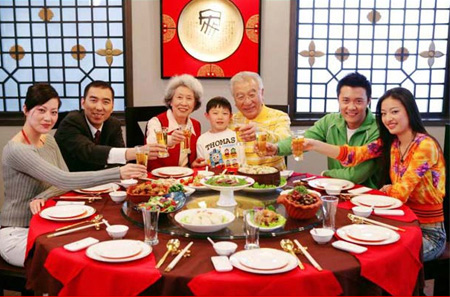 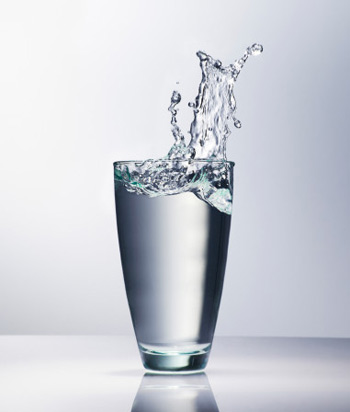 nước
Thức ăn
Không khí.
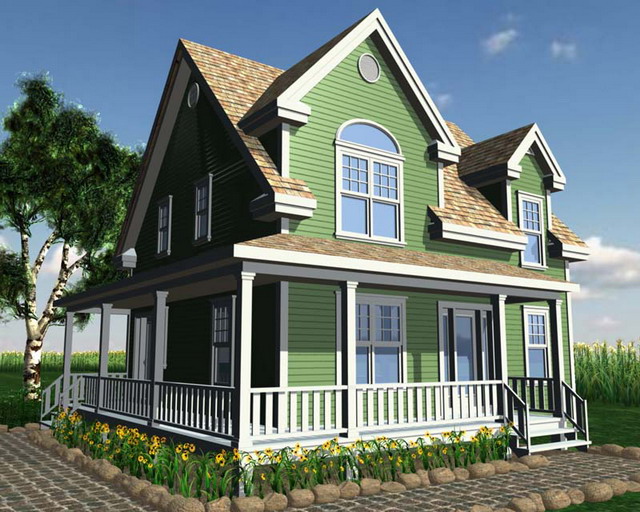 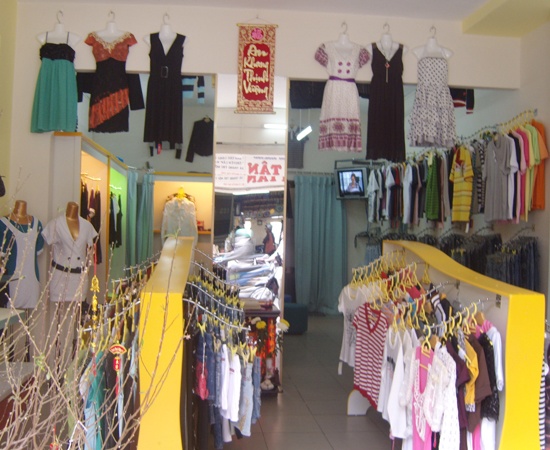 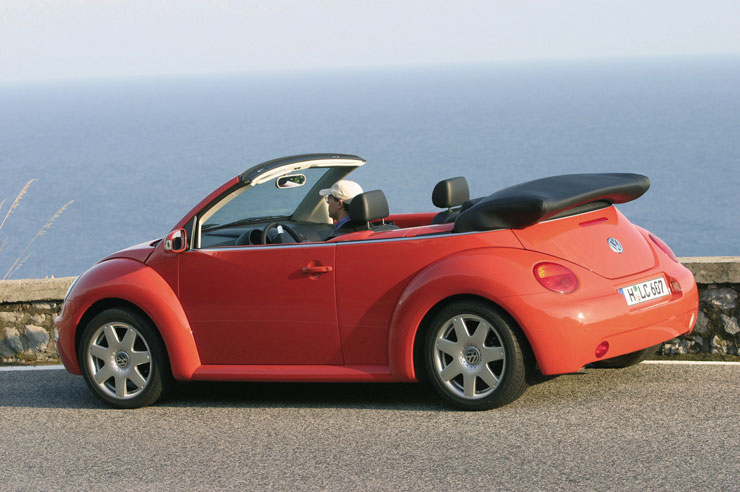 Quần áo
Nhà ở
Phương tiện đi lại
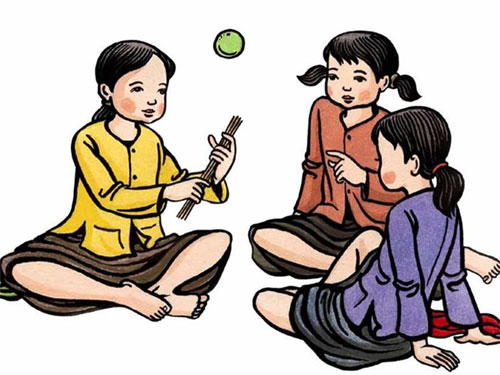 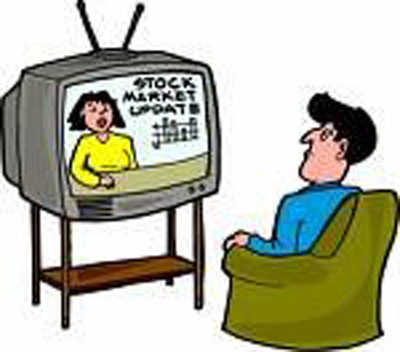 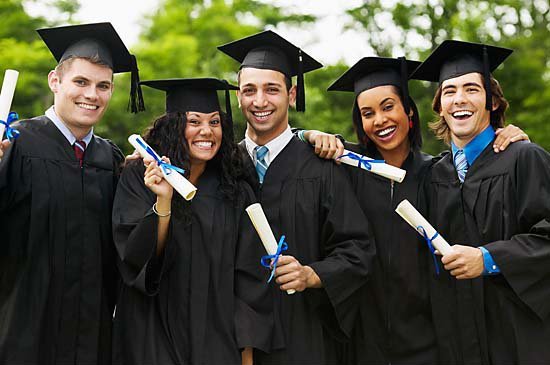 Vui chơi
Giải trí
Bạn bè
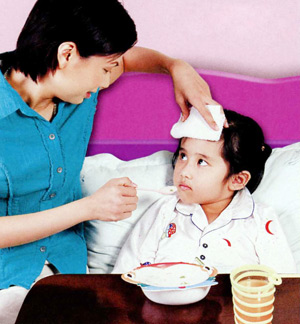 Chăm sóc
Con người cần
Bạn bè-học tập
Con người cần:
- Không khí.
- Thức ăn.
Uống nước.
Nhà ở.
Phương tiện đi lại.
Bạn bè.
Vui chơi giải trí.
Sự chăm sóc.
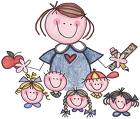 Nhóm: 2 phút
Trò chơi: Cuộc hành đến hành tinh khác.
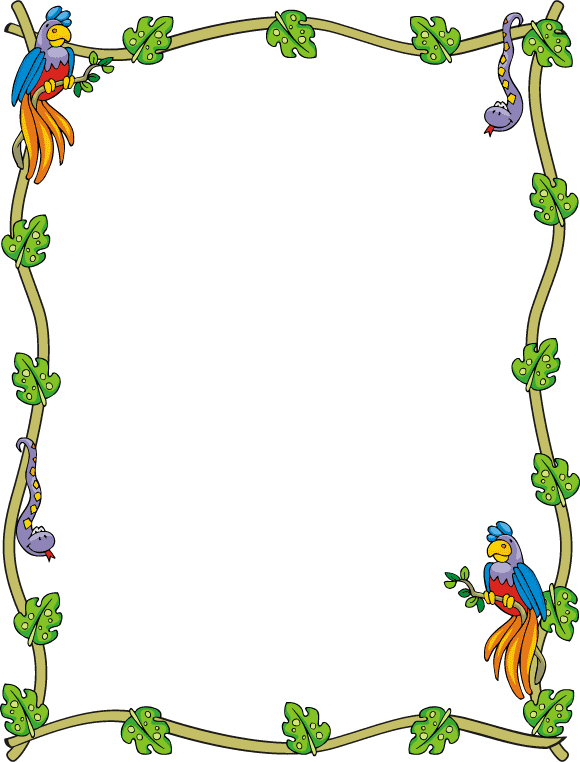 Luật chơi:
Mỗi nhóm được nhận 20 tấm phiếu.
Vòng 1: Mỗi nhóm chọn ra 20 tấm phiếu cần mang theo, các tấm còn lại nộp cho GV.
Vòng 2: Mỗi nhóm chọn 6 tấm mang theo, còn lại nốp cho GV.
Tổng kết: Các nhóm so sánh kết quả, giải thích tại sao lại lựa chọn như vậy?
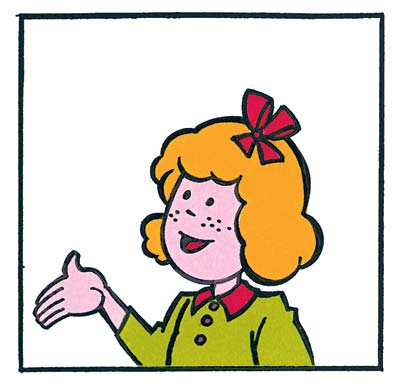 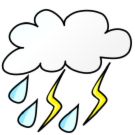 Dặn dò
Học thuộc ghi nhớ